Supporting the Mental Well-Being of LGBTQIA+ Youth in SchoolsSupporting Youth at Tier
Leah Love, MSSA, LISW, LCSW
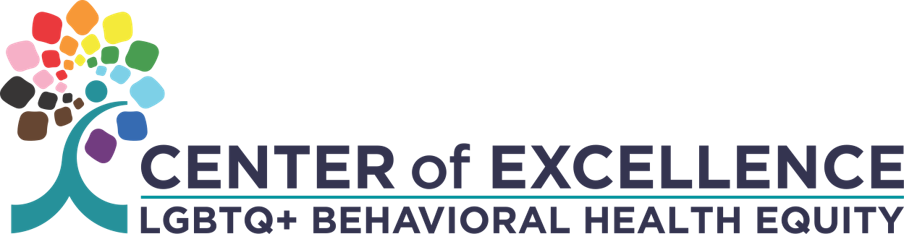 Disclaimer
This presentation was prepared for the MHTTC Network under a cooperative agreement from the Substance Abuse and Mental Health Services Administration (SAMHSA). All material appearing in this presentation, except that taken directly from copyrighted sources, is in the public domain and may be reproduced or copied without permission from SAMHSA or the authors. Citation of the source is appreciated. Do not reproduce or distribute this presentation for a fee without specific, written authorization from the MHTTC Network Coordinating Office. This presentation will be recorded and posted on our website. 
At the time of this presentation, Miriam E. Delphin-Rittmon, Ph.D. served as Acting Assistant Secretary for Mental Health and Substance Use at the Substance Abuse and Mental Health Services Administration (SAMHSA). The opinions expressed herein are the views of the speakers and do not reflect the official position of the Department of Health and Human Services (DHHS), or SAMHSA. No official support or endorsement of DHHS, SAMHSA, for the opinions described in this presentation is intended or should be inferred. 
This work is supported by grants under Funding Opportunity Announcement (FOA) No. SM-18-015 from the DHHS, SAMHSA.
Leah Love, MSSA, LISW, LCSW
Leah Love (she/her) has a passion for helping others and creating a safe space for individuals to navigate through life’s barriers. Leah is an independently practicing social worker with an undergraduate degree in Applied Science and a postgraduate degree in Master of Science in Social Administration (MSSA). Leah Love, MSSA, LISW, LCSW has a hybrid role with Vita Health as Clinical Development Lead and Clinician. She is a Licensed Clinical Social Worker in the state of Ohio. She has worked in the social service field for over 10 years in both clinical and administrative roles.

Leah has a passion for assisting others reach their goals, needs and fundamental happiness by intentionally creating a safe environment to work through life’s barriers. She practices from an array of theoretical perspectives utilizing various applicable interventions. Her expertise is in working with youth identifying in the LGBTQ+ community.
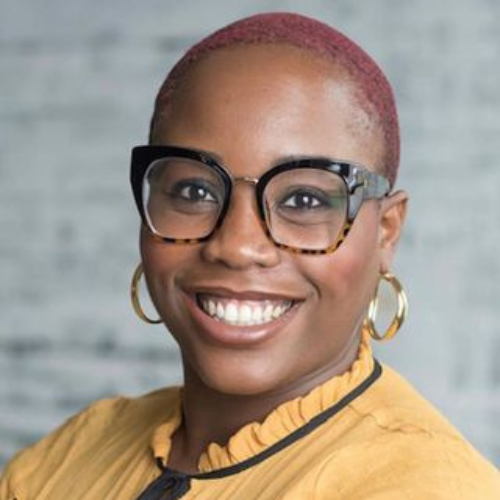 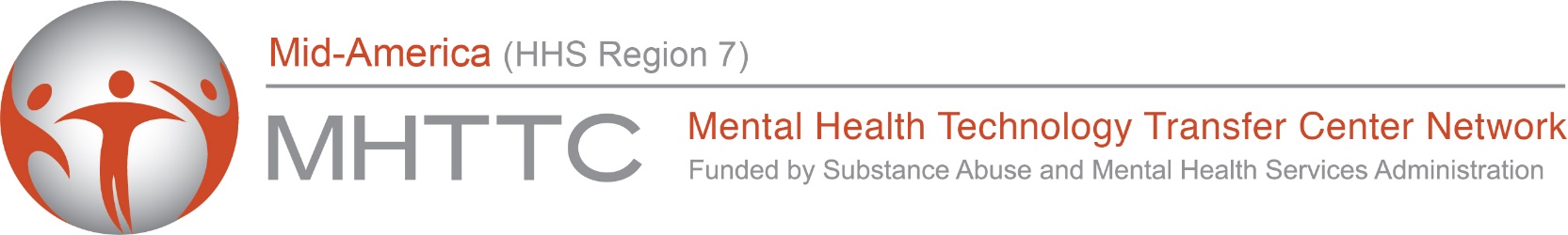 Take Our Survey
Follow the link
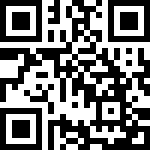 https://ttc-gpra.org/P?s=926030
OR
Use your smartphone’s Camera app to scan the QR code
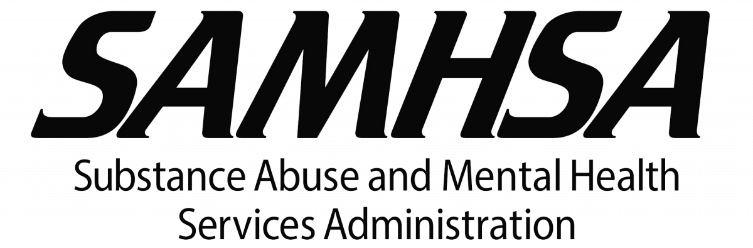 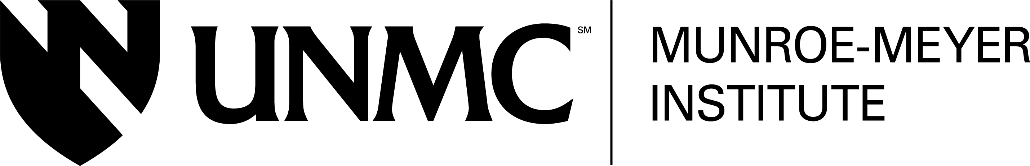 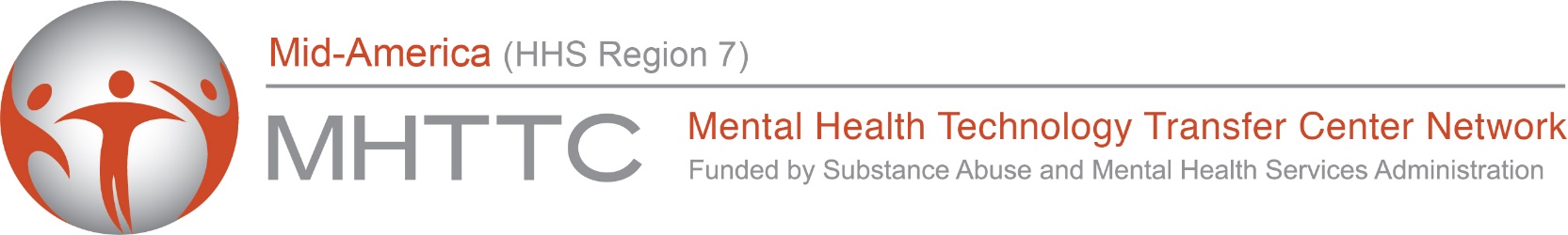 Connect With Us
JOIN OUR MAILING LIST:
FOLLOW US ON SOCIAL MEDIA:
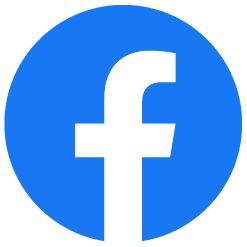 /MidAmericaMHTTC
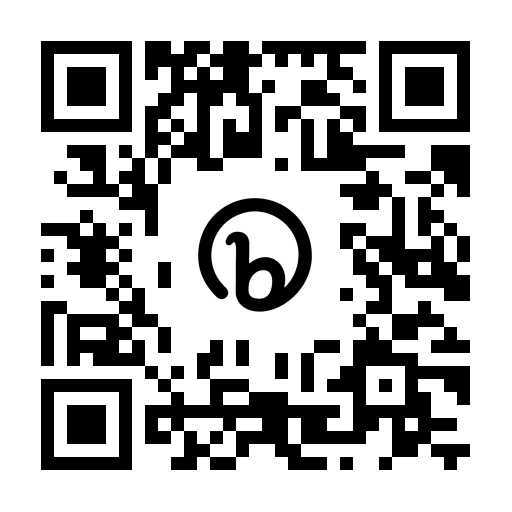 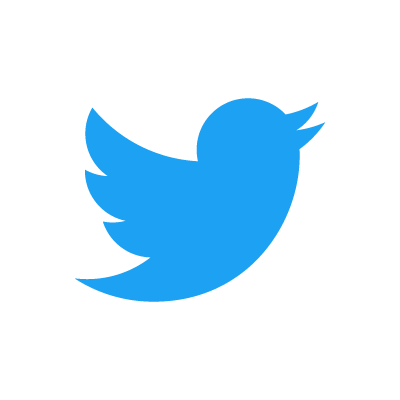 @MidAmericaMHTTC
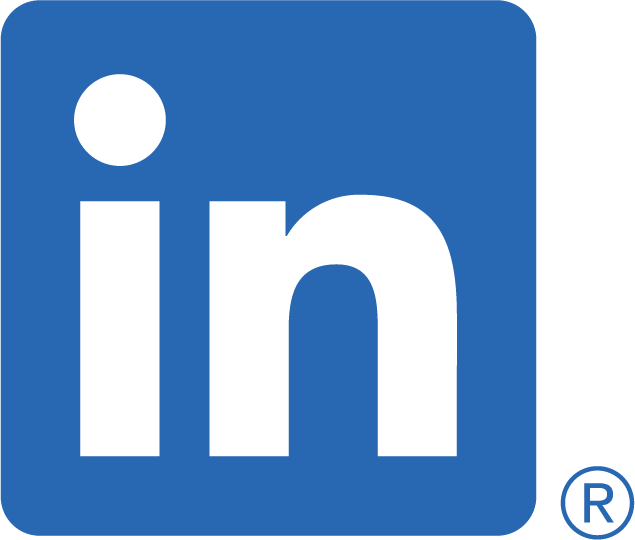 /company/MidAmericaMHTTC
EMAIL: midamerica@mhttcnetwork.orgWEBSITE: mhttcnetwork.org/midamerica
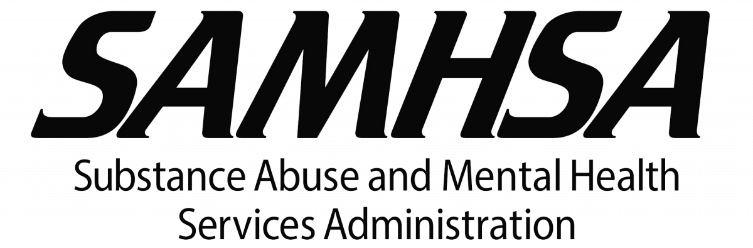 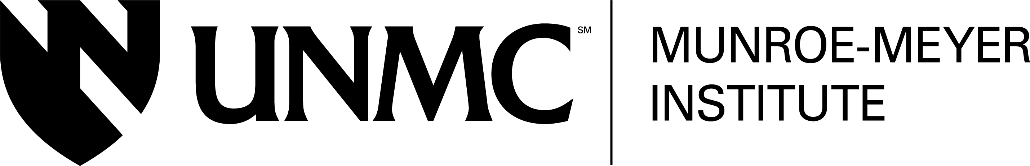